111學年度第一學期臺南市歸仁區歸南國民小學 「友善校園無界限 陪你勇敢，不再旁觀」


主講者: 林靜儀校長
日期:111.08.30
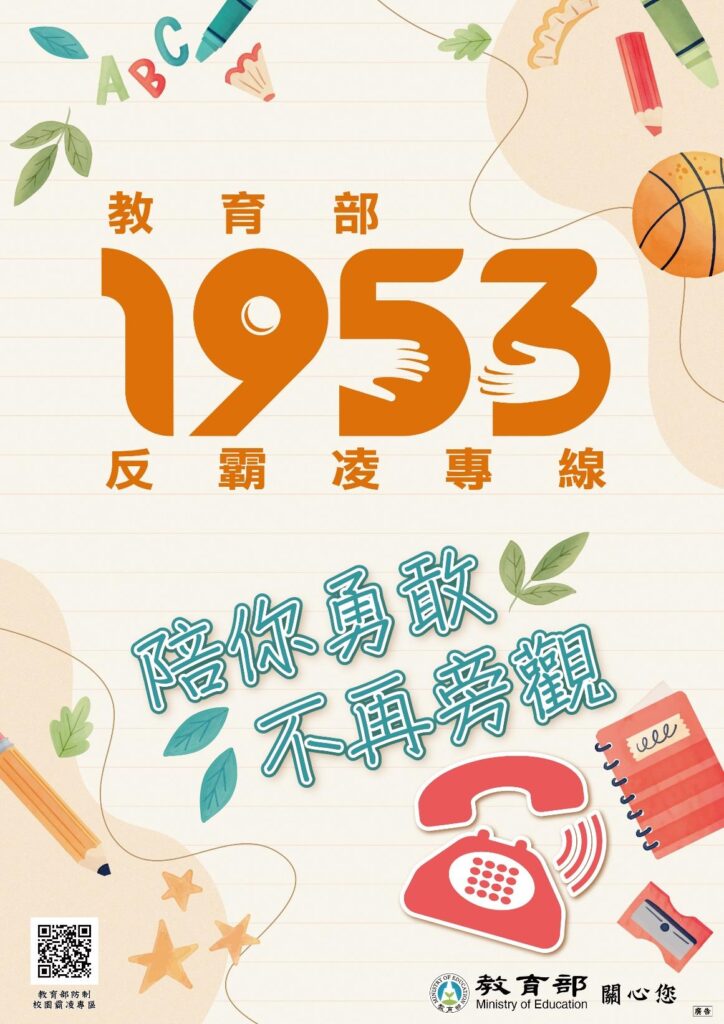 教育部1953反霸凌專線陪你勇敢不再旁觀
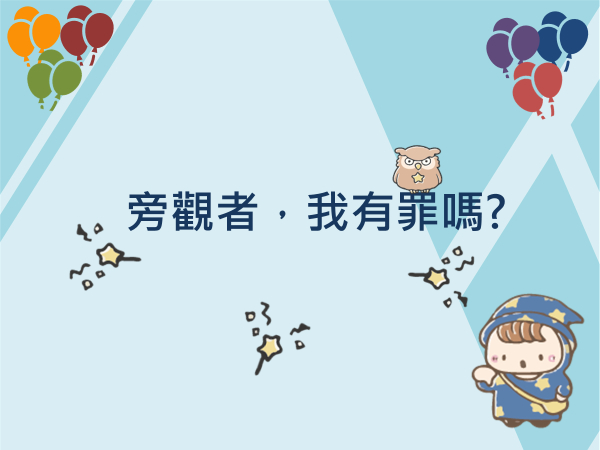 教育部1953反霸凌專線陪你勇敢不再旁觀
雖然作為一名「旁觀者」，並不會受到制裁，
但我們常說己所不欲勿施於人，
當你做出決定時，可以換位思考，想想若發生在自己身上的感受，
站出來需要很大的勇氣，一起努力，別成為霸凌事件的霸凌者或旁觀者吧!
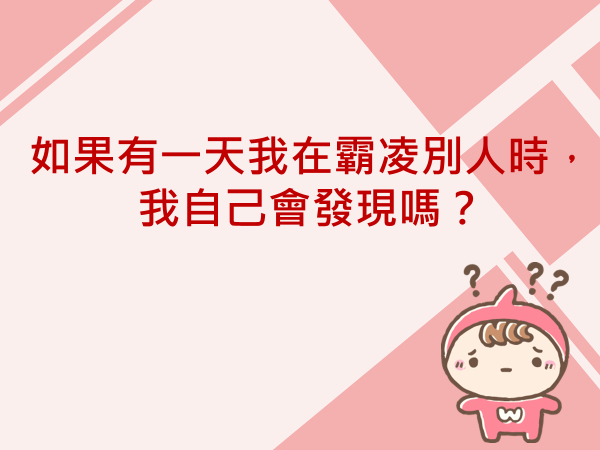 教育部1953反霸凌專線陪你勇敢不再旁觀
想想看，網路霸凌事件中的霸凌者，
會不會覺得自己正在做一件欺負人的事情？
會不會知道自己做的事情可能對別人帶來極大的傷害？
會不會意識到自己應該停止自己的行為呢？
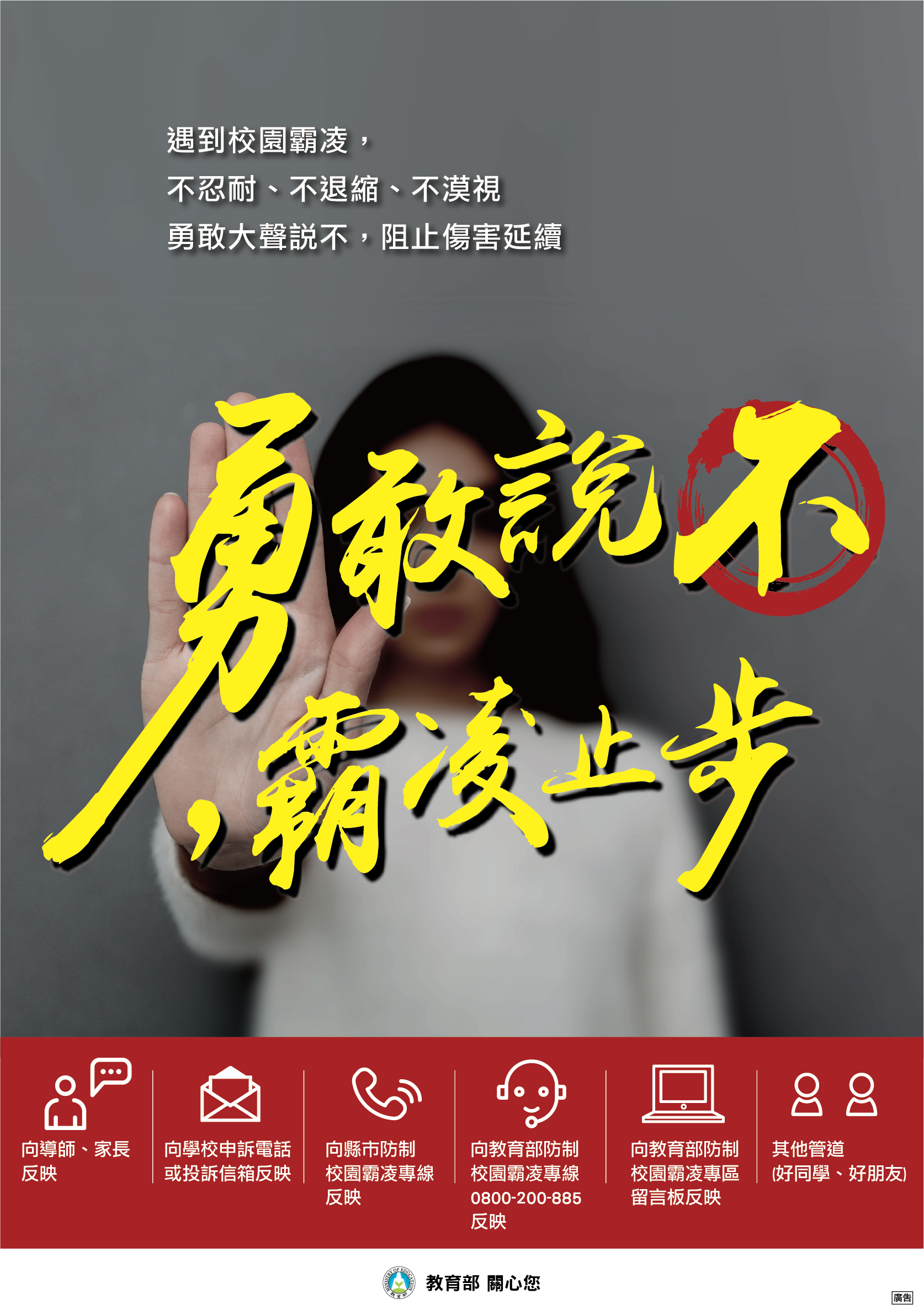 教育部1953反霸凌專線陪你勇敢不再旁觀
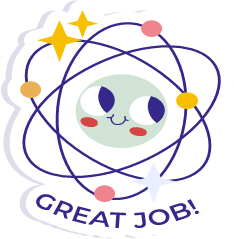 1953
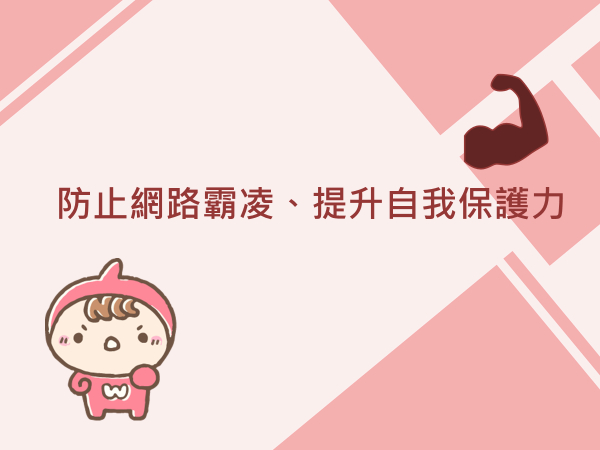 教育部1953反霸凌專線陪你勇敢不再旁觀
iWIN網路內容防護機構
申訴網址：https://i.win.org.tw/appeal.php?Target=1
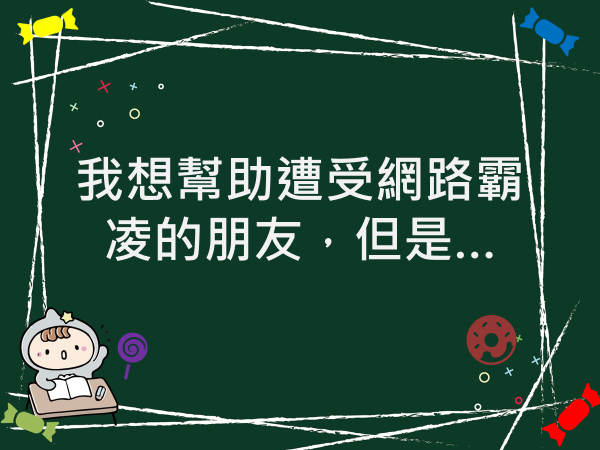 教育部1953反霸凌專線陪你勇敢不再旁觀
其實，不是只有「挺身而出」這種方式才叫幫忙！​
​不想袖手旁觀，我們還有許多方法可以協助遭受網路霸凌的朋友
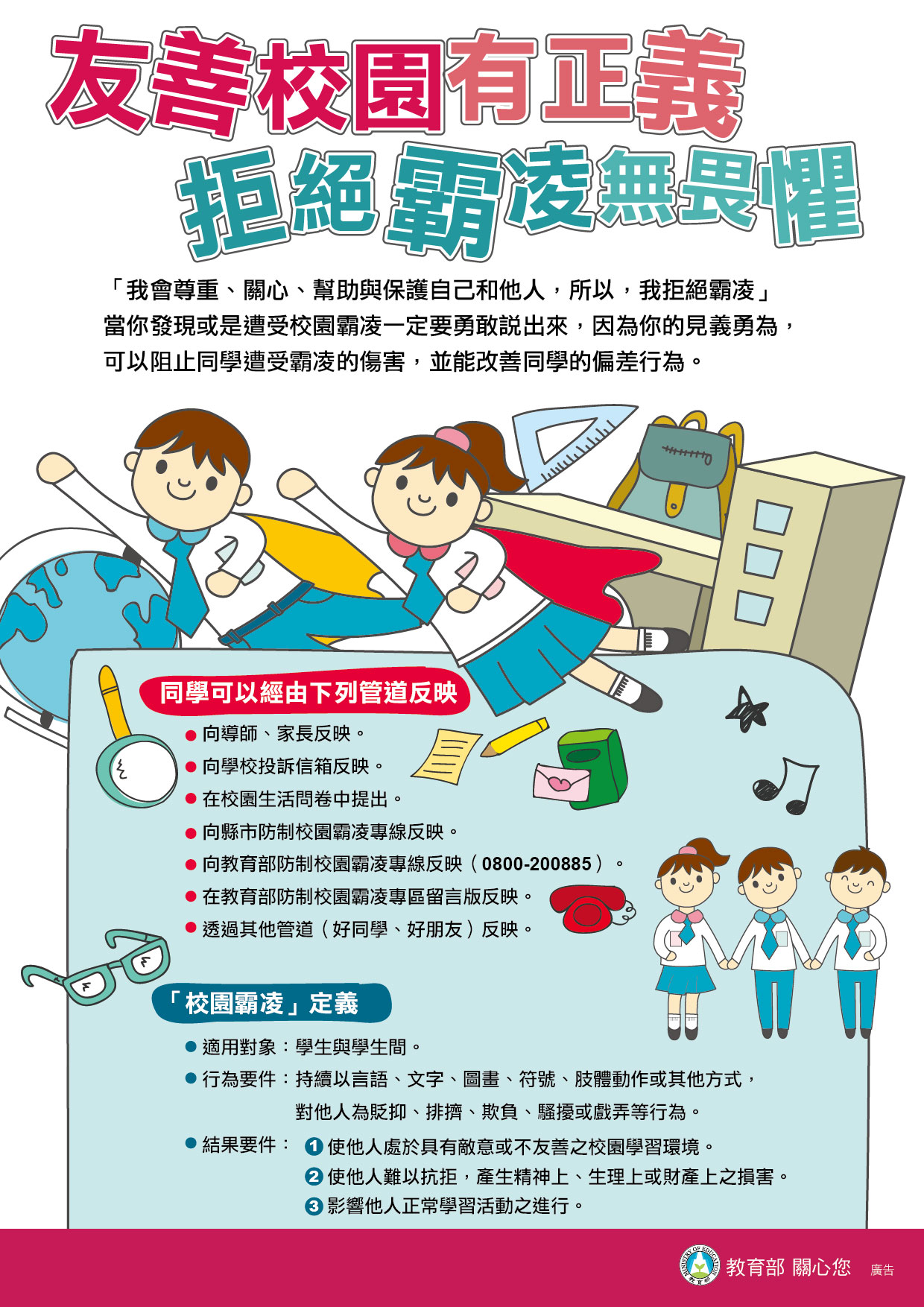 教育部1953反霸凌專線陪你勇敢不再旁觀
1953
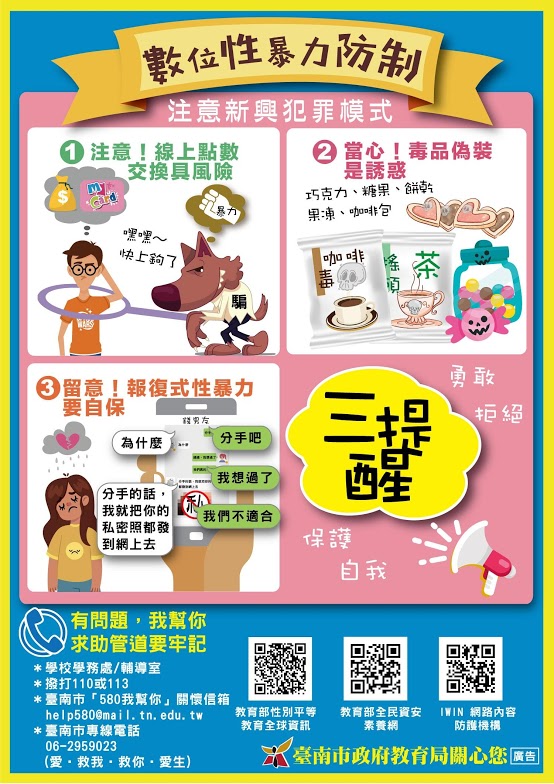 111學年度臺南市歸南國小防治數位、網路性別暴力「三提醒」
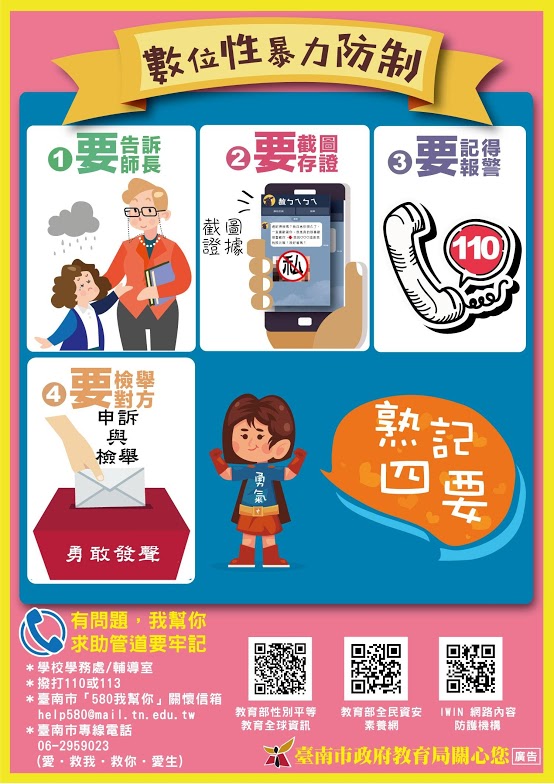 111學年度臺南市歸南國小防治數位、網路性別暴力「四要」
校園性騷擾、性霸凌與性剝削防制宣導
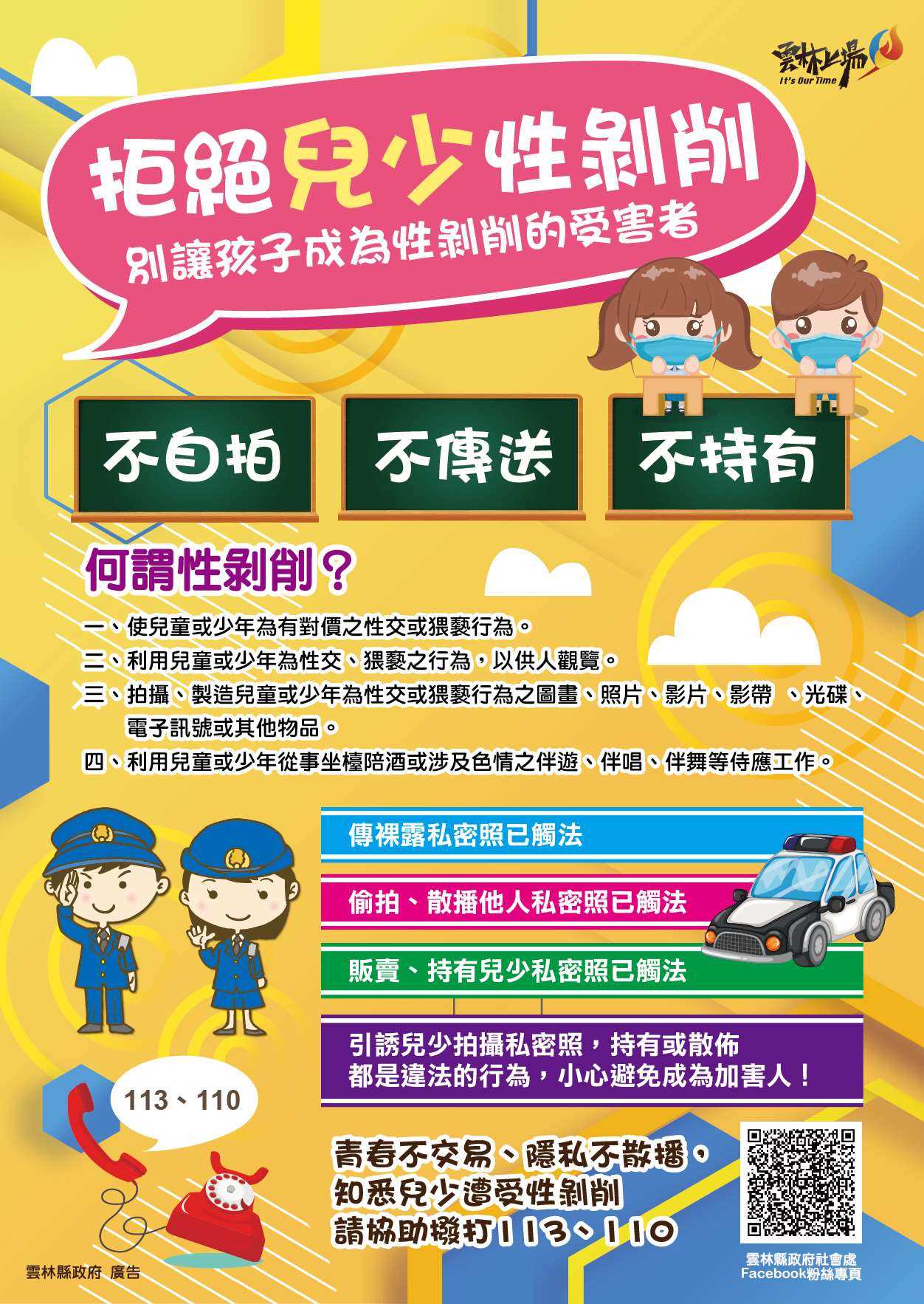 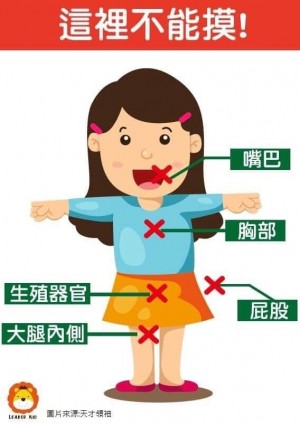 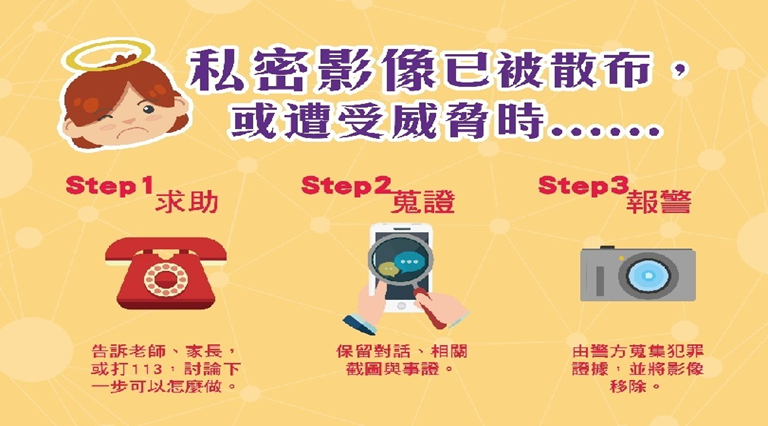 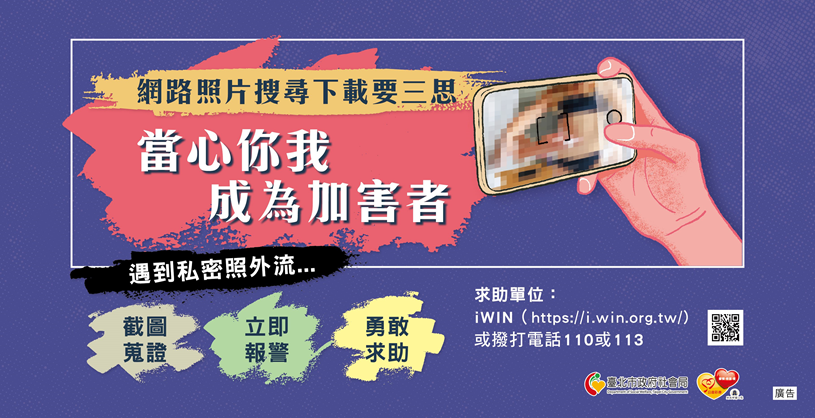 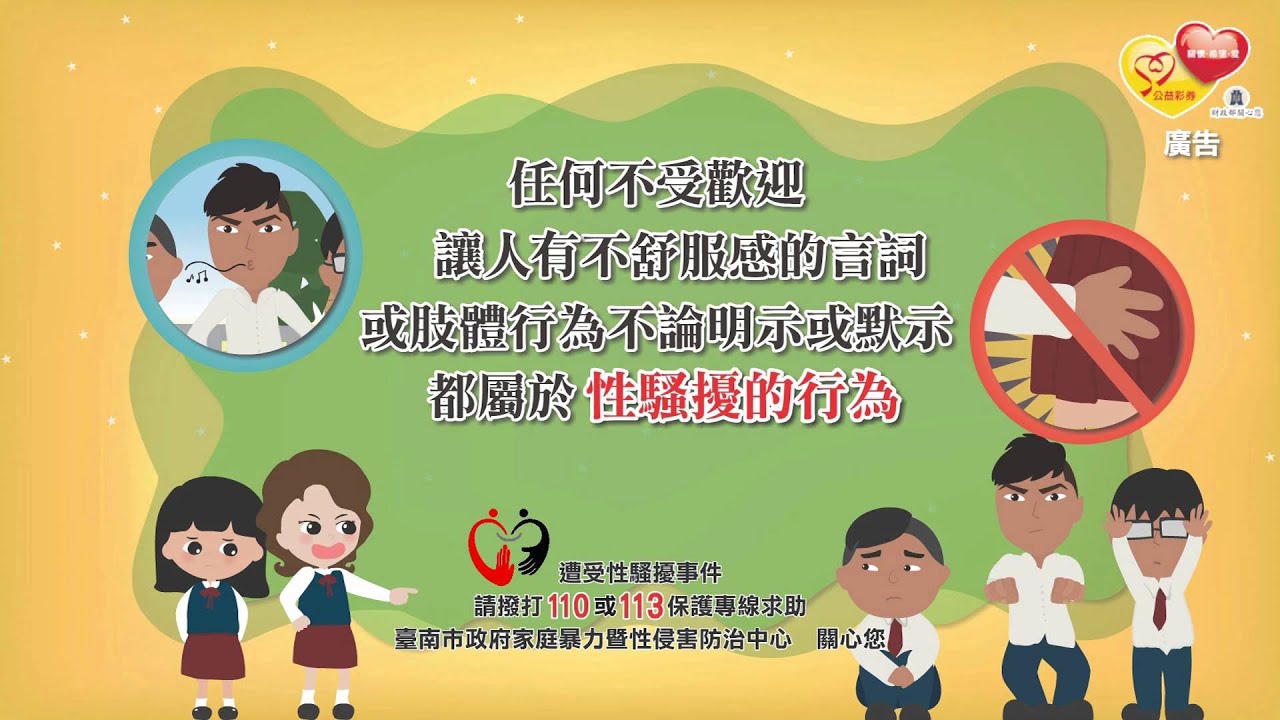 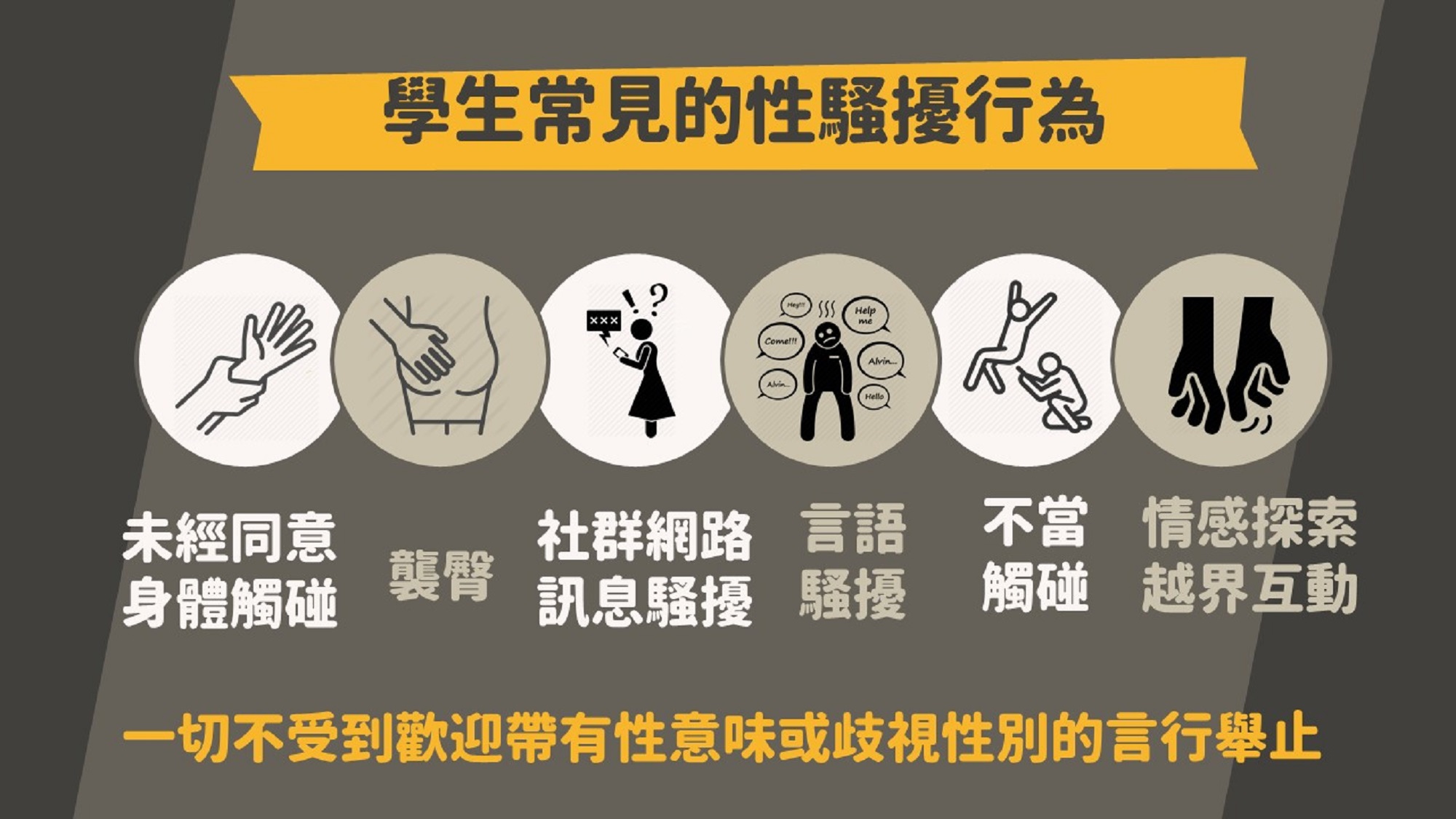 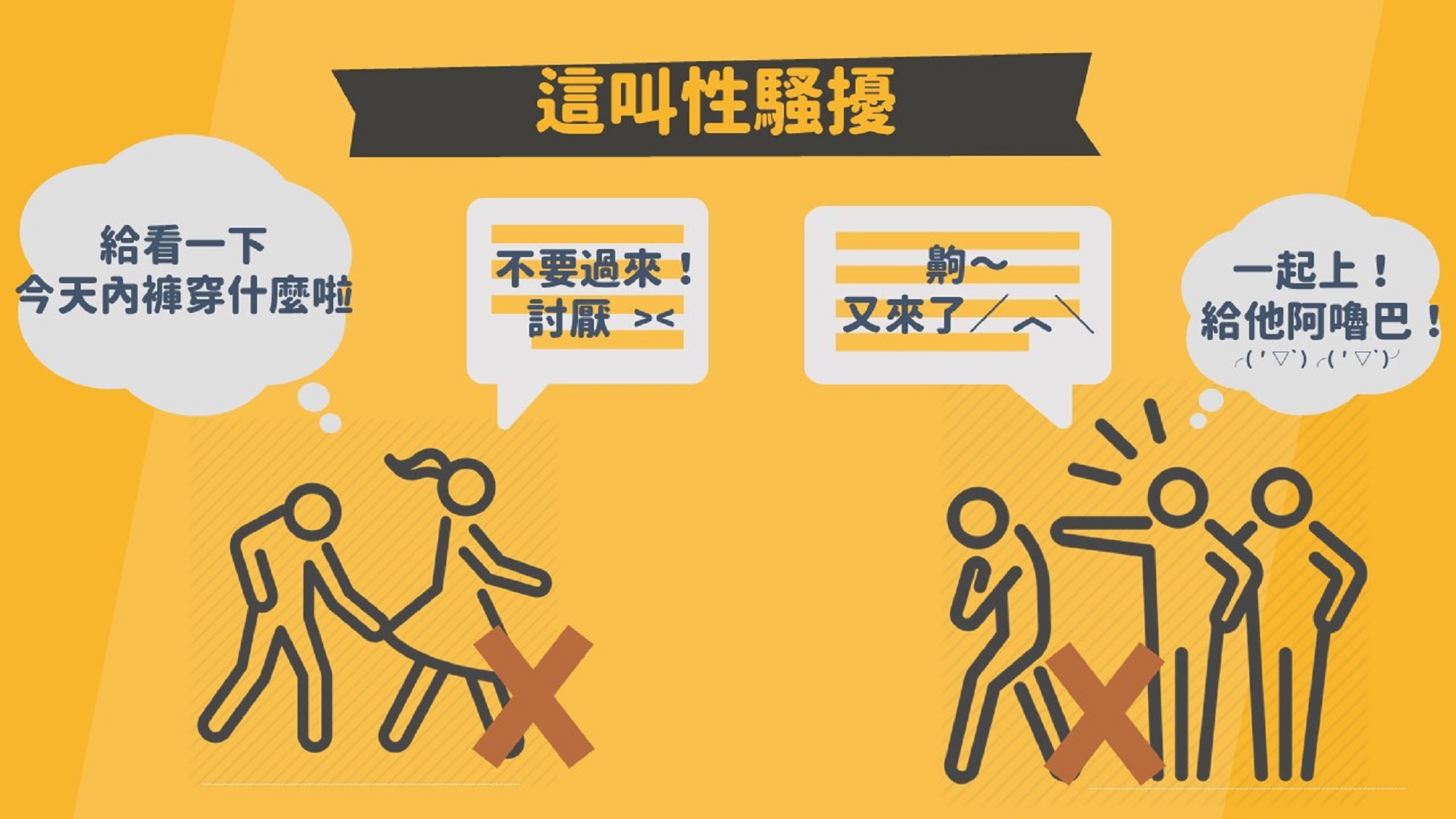 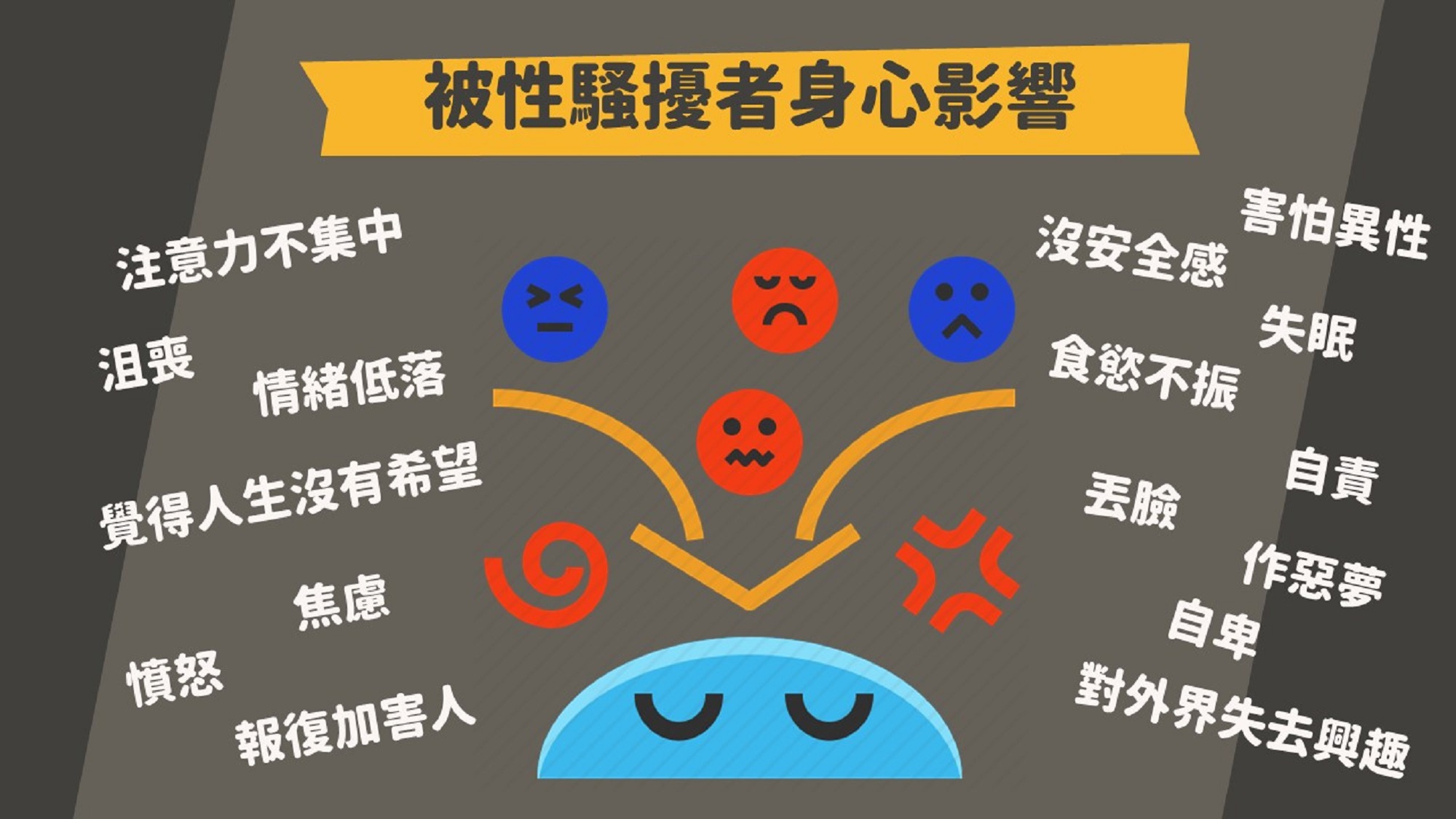